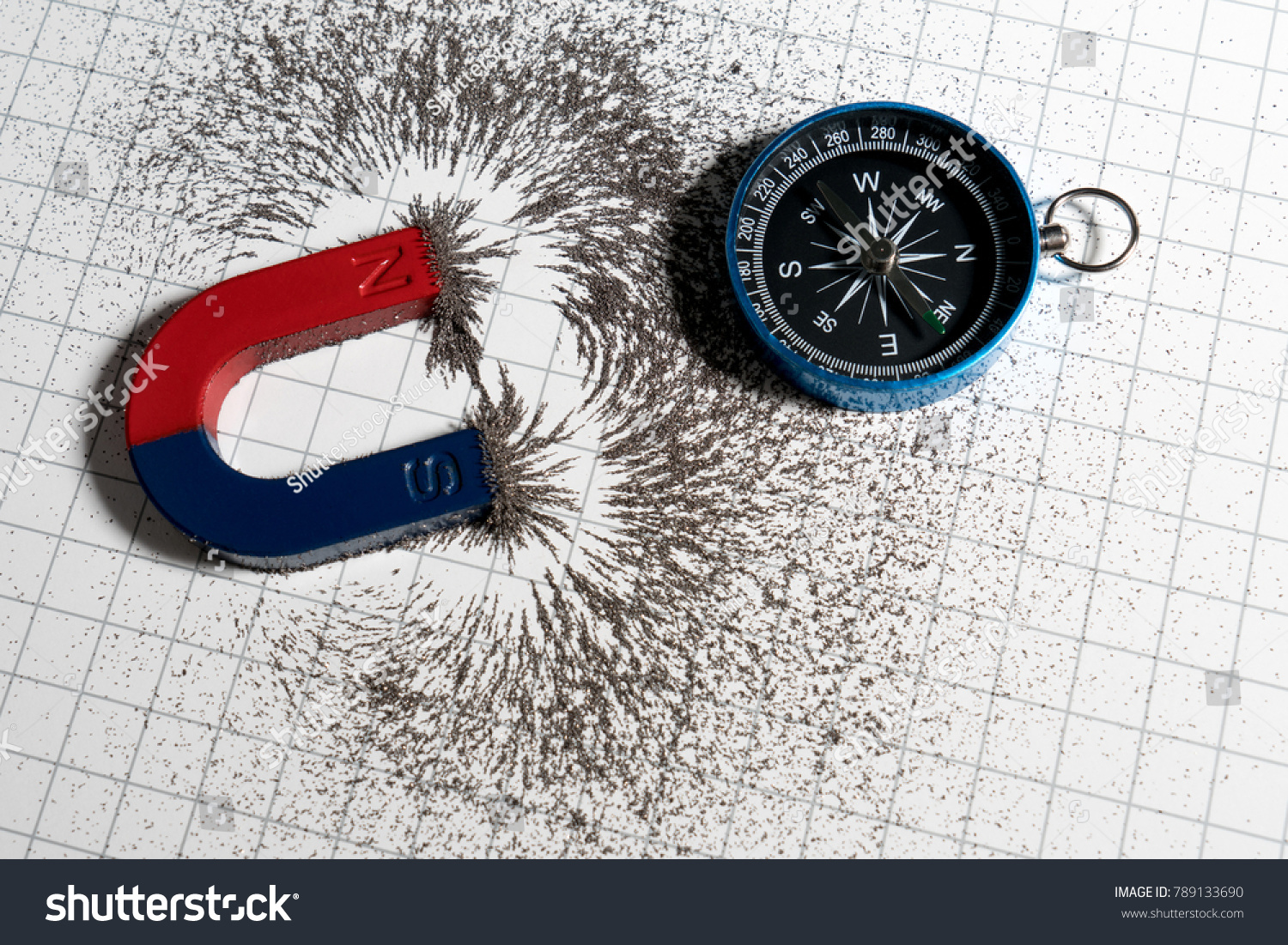 Ứng dụng của Nam Châm
Thành viên
1. Phạm Quỳnh Thư
2. Nguyễn Quỳnh Thy
4. Nguyễn Trần Thanh Giang
3. Phạm Xuân Thành
6. Lê Trần Gia Hưng
5. Lê Xuân Trường
01
Sơ lược về nam châm
S
Sơ lược về nam châm
N
Có từ trường mạnh, không giữ được từ tính lâu dài
Sắt + Cacbon
Nam châm điện
Có từ trường yếu hơn, giữ được từ tính lâu dài
Thép
Nam châm vĩnh cửu
Sơ lược về nam châm
Có 2 cực: 1 cực luôn chỉ hướng Bắc (N)               1 cực luôn chỉ hướng Nam (S)
S
Có thể hút các vật liệu từ hoặc bị vật liệu từ hút
Khi đặt gần nhau, các nam châm sẽ tương tác với nhau
N
Ứng dụng của nam châm
02
Máy tính và điện tử
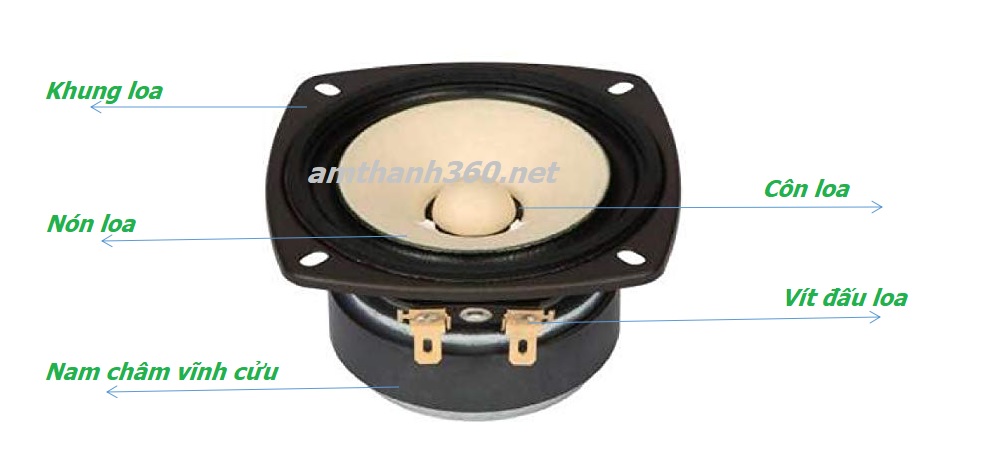 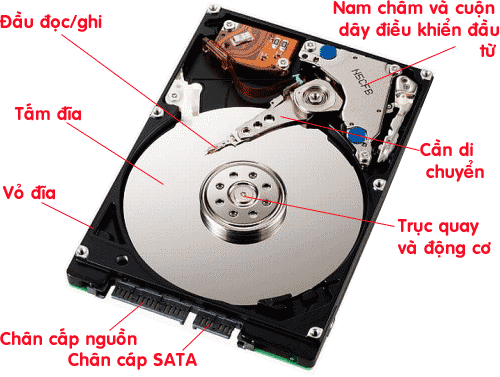 Máy tính: Lưu trữ dữ liệu trên ổ cứng
Loa: Chuyển đổi tín hiệu điện tử thành các rung động âm thanh.
Công nghiệp
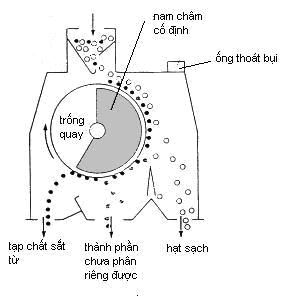 Trong tái chế, nam châm điện trong cần cẩu lấy và di chuyển những miếng kim loại lớn
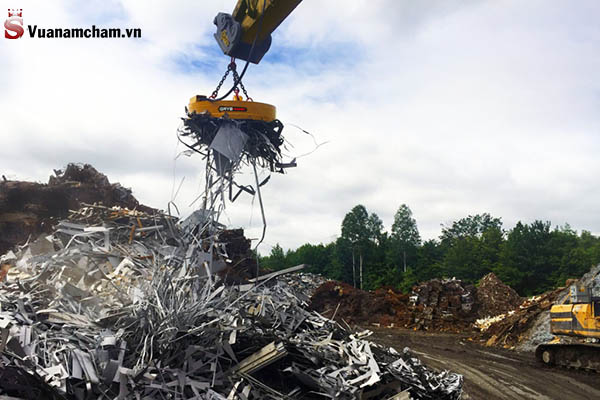 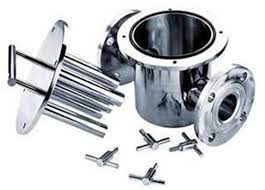 Trong khai khoáng mỏ, nam châm được sử dụng trong máy phân loại từ tính
Trong chế biến thực phẩm, nam châm loại bỏ các kim loại nhỏ khỏi thực phẩm
Nông dân sử dụng nam châm để tách những mảnh kim loại mà bò ăn ngoài đồng.
Y tế và y học
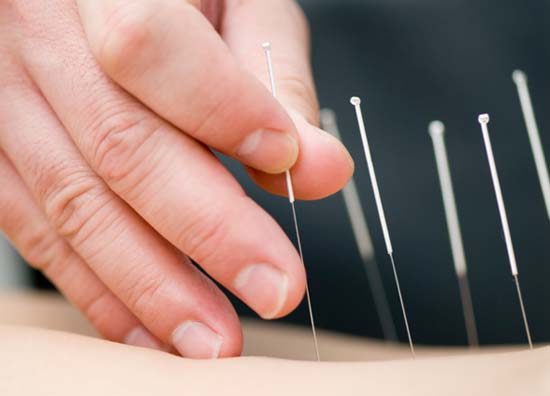 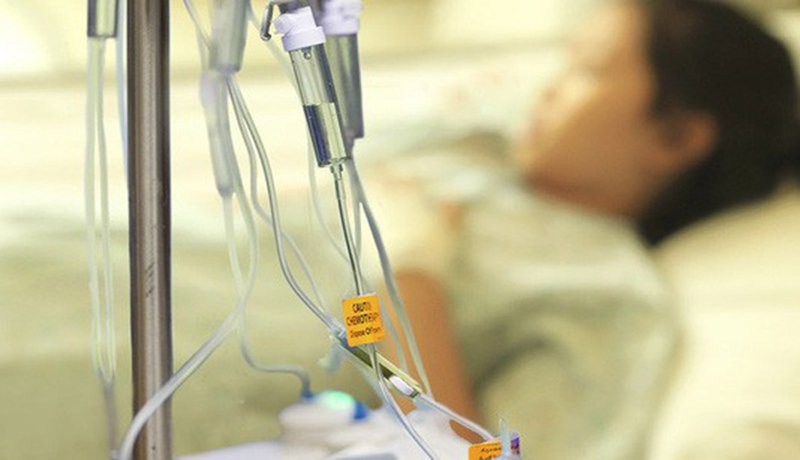 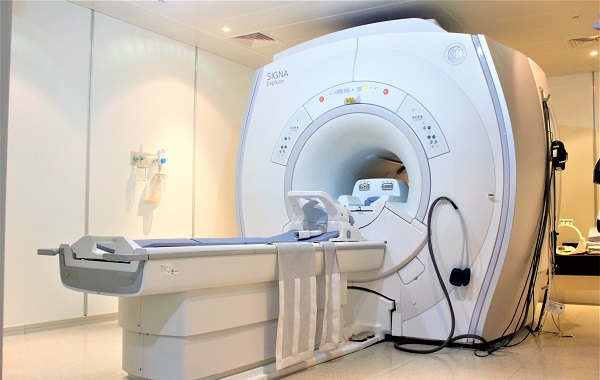 Sử dụng trong một số thiết bị y tế
Điều trị ung thư
Châm cứu
Văn phòng
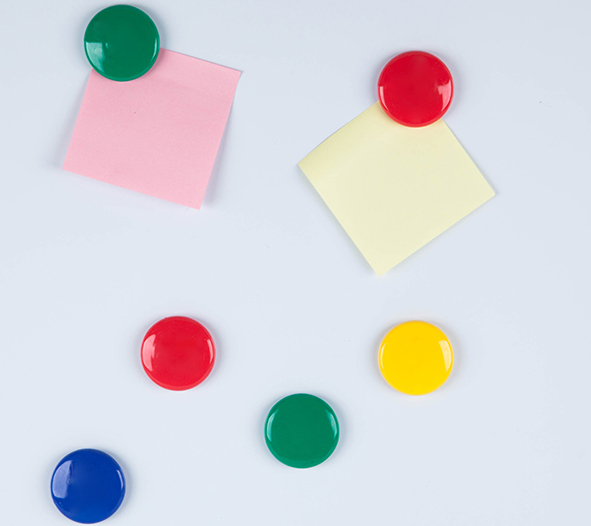 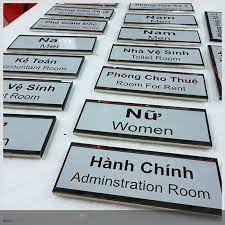 Dùng để chặn giấy note trên bảng
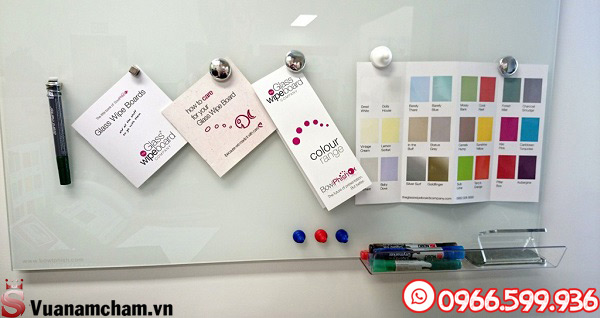 Làm bảng tên cho mọi người ở văn phòng
Treo tài liệu
Trong gia đình
Xuất hiện trong các vật dụng hằng ngày
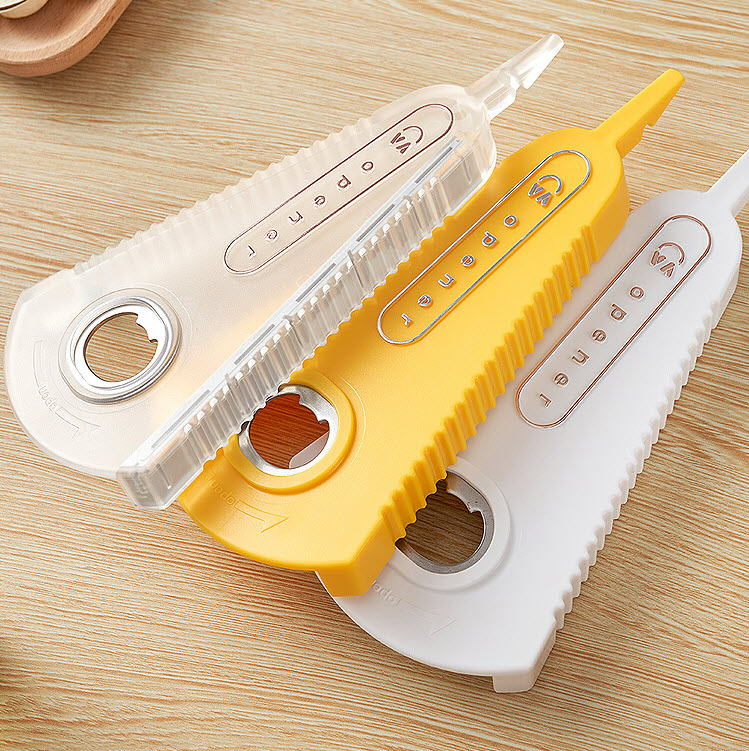 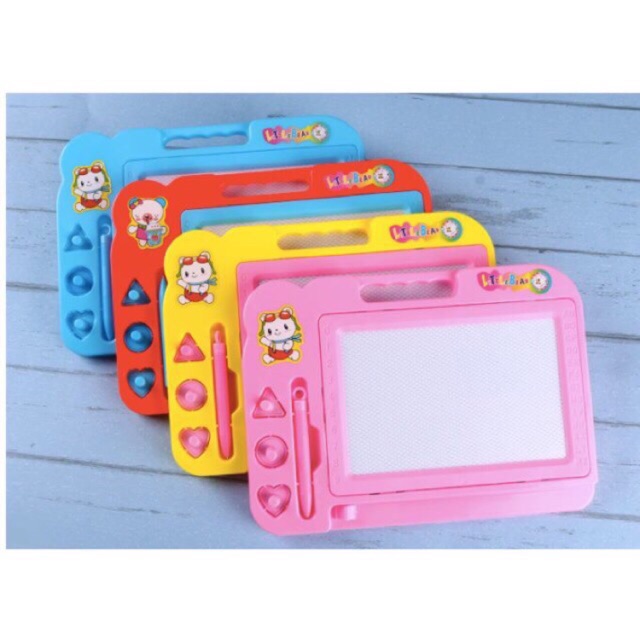 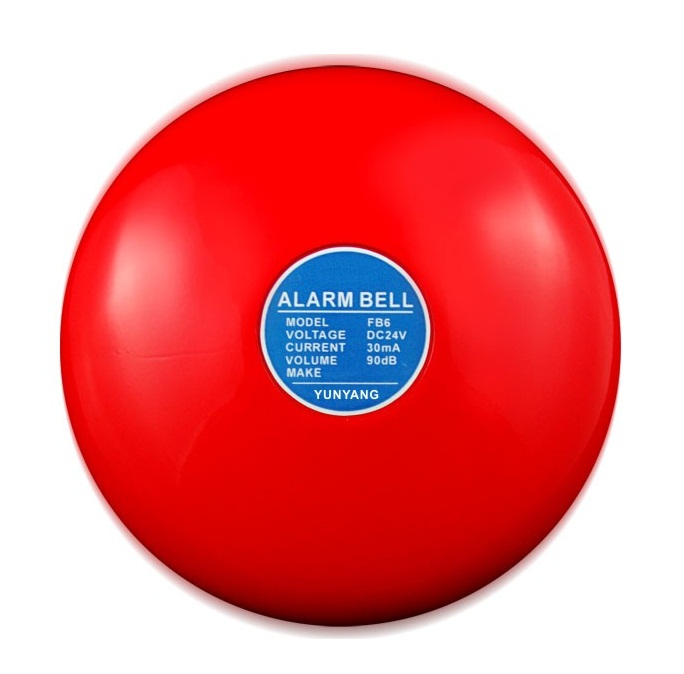 Sản xuất robot
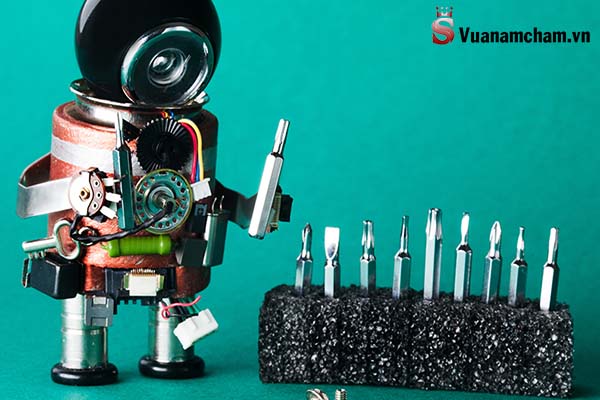 Hỗ trợ các bộ phận điện tử, giúp robot trở nên cơ động hơn và nhỏ gọn hơn.
Giao thông vận tải
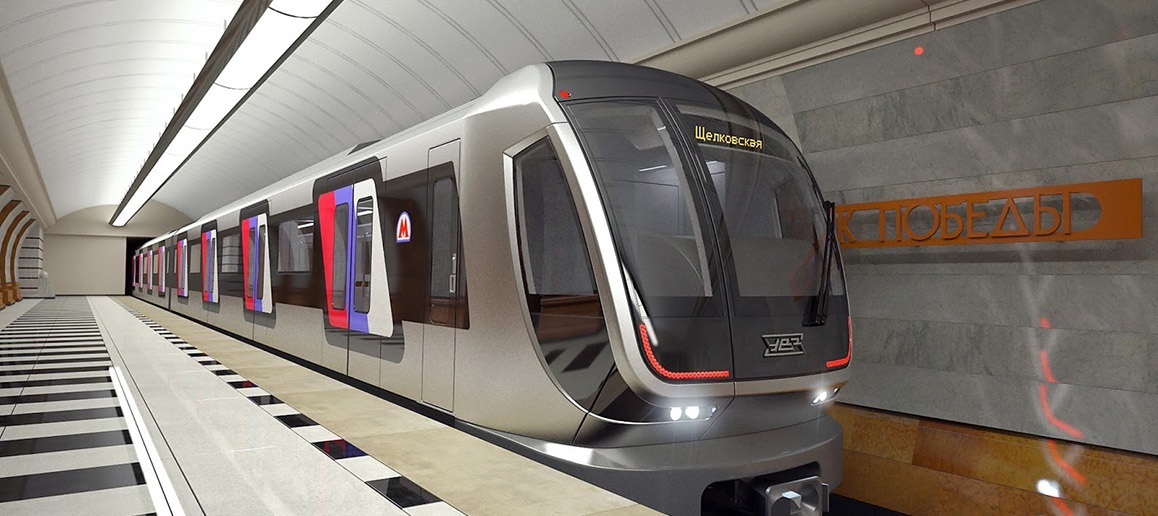 Sử dụng trong tàu điện ngầm, giúp cho tàu chạy nhanh hơn, đạt tốc độ cao hơn, đi êm hơn
Sản xuất đồ chơi giải trí
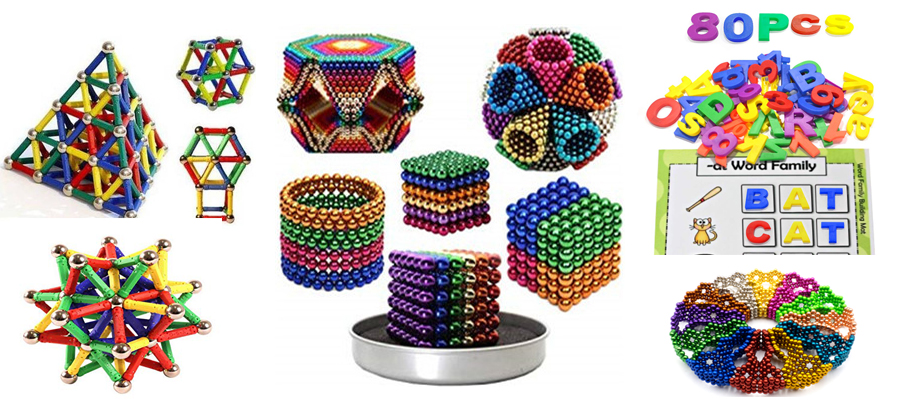 Thiết bị dẫn đường
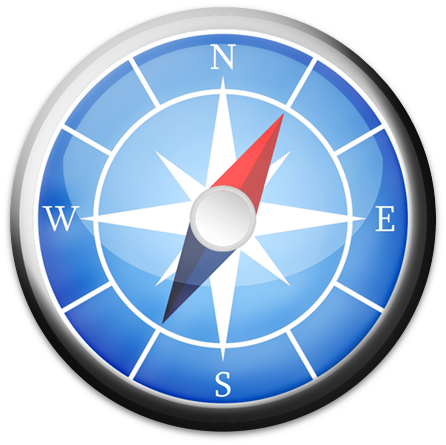 Có trong la bàn, giúp la bàn định hướng Bắc - Nam
Thanks for your listening